TERENSKA NASTAVA
STARA SUŠICA
POLAZAK IZ VRHA
DOLAZAK U STARU SUŠICU
MARENDA, PA RAZGLEDAVANJE
STRIC JOHAN I HARMONIKA
IGRA I ZABAVA
TERENSKA NASTAVA
LOKVE - FUŽINE
Lokvarsko jezero
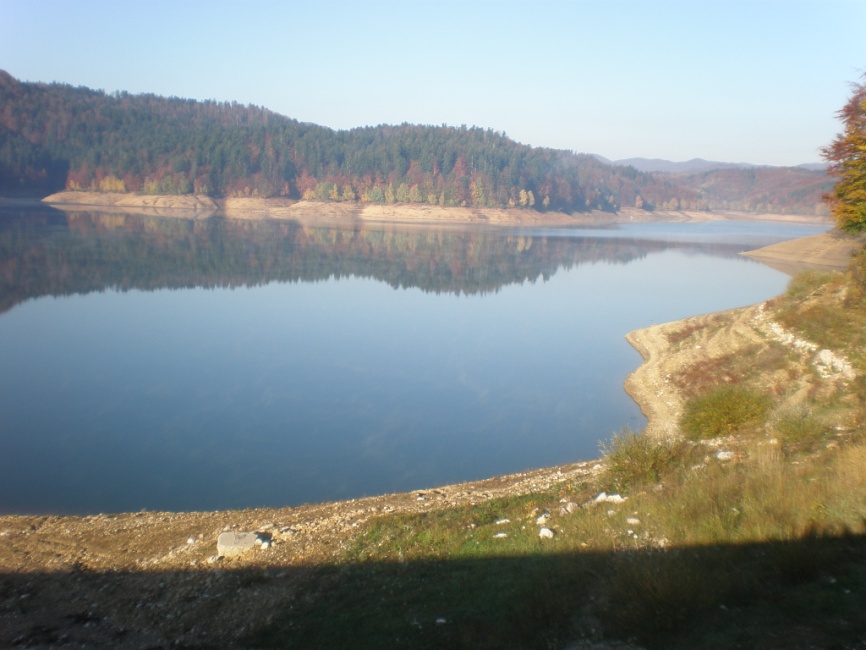 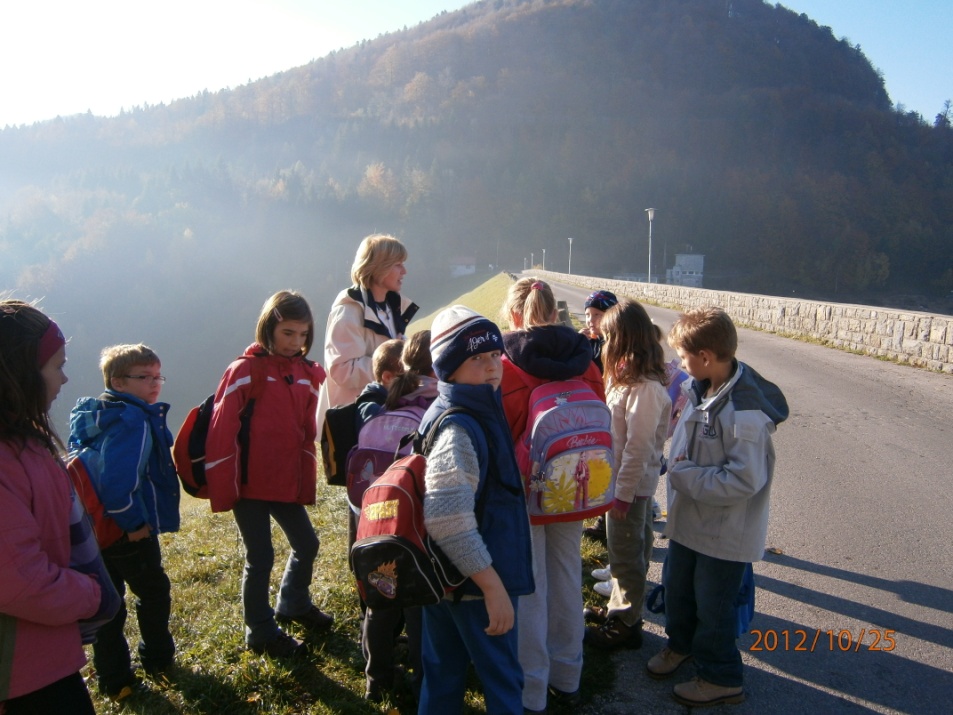 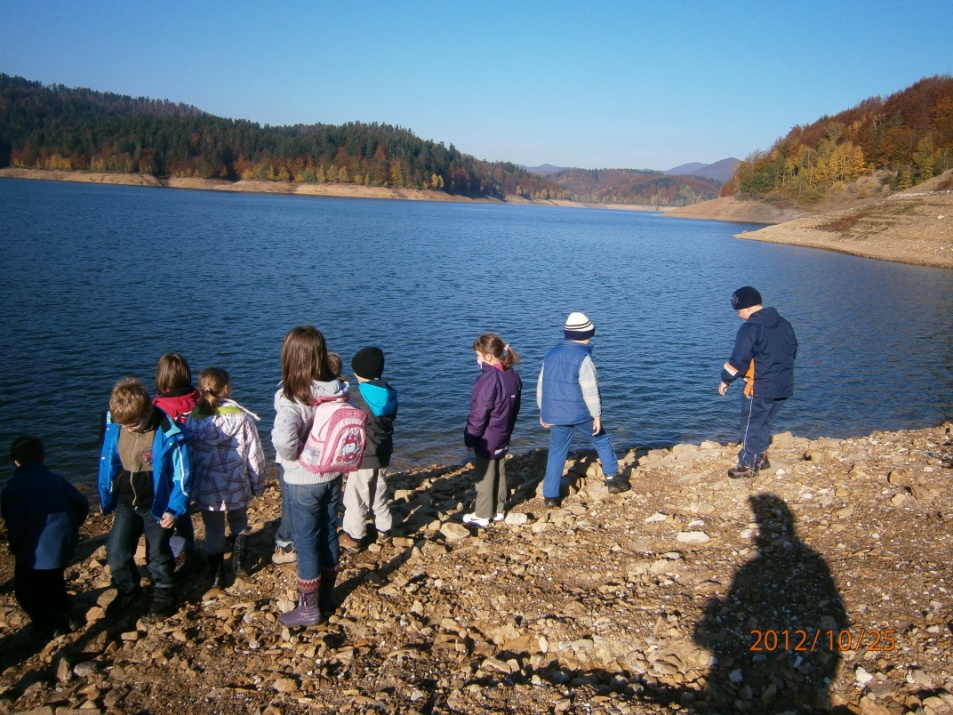 Na brani gore i dolje
Park šuma Golubinjak
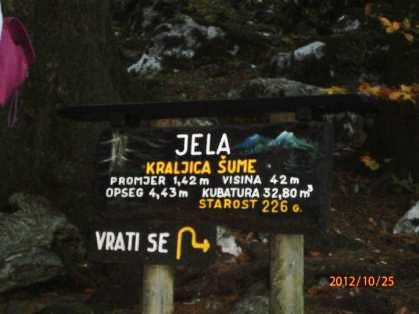 Kraljica šume
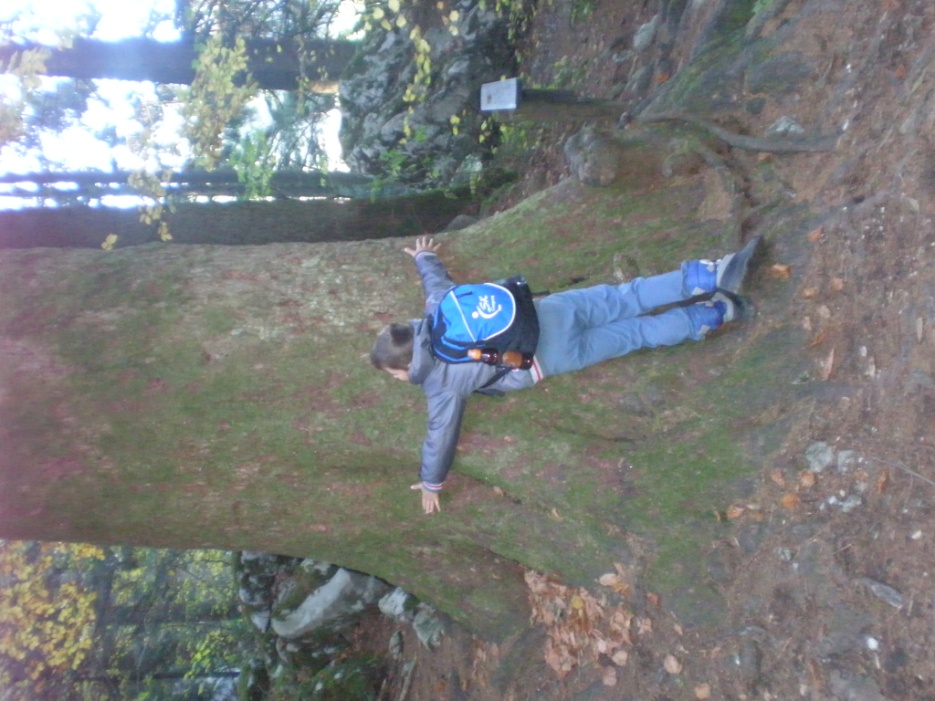 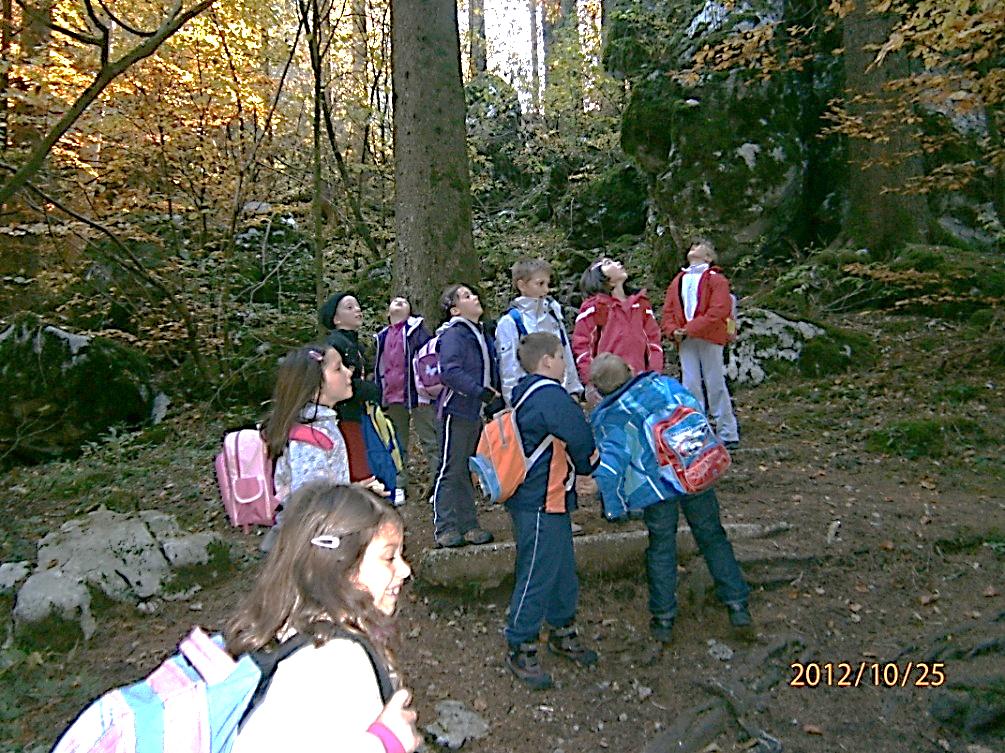 Park šuma Golubinjak
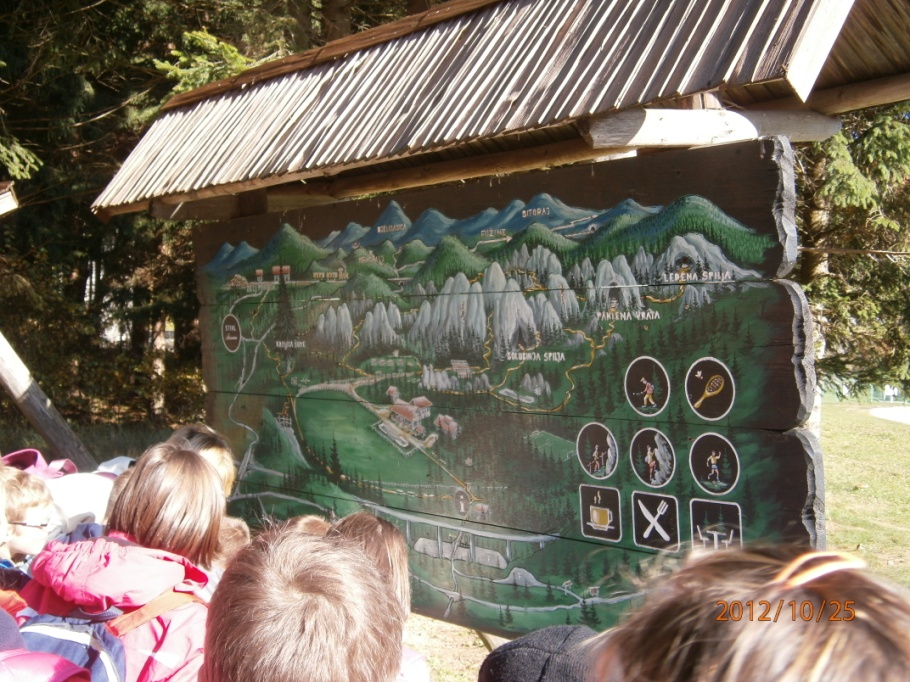 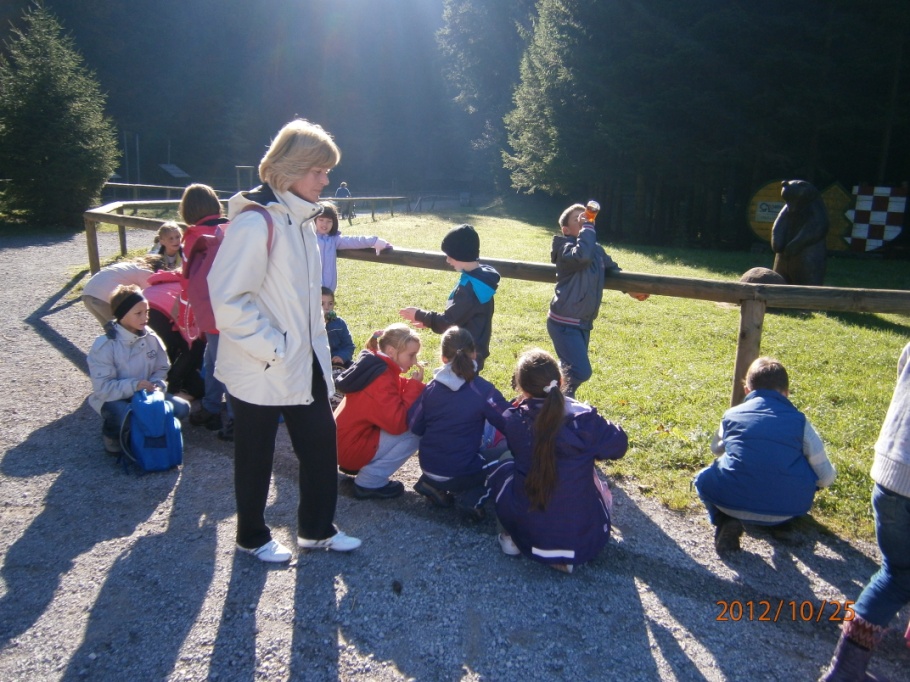 Na putu prema Ledenoj špilji
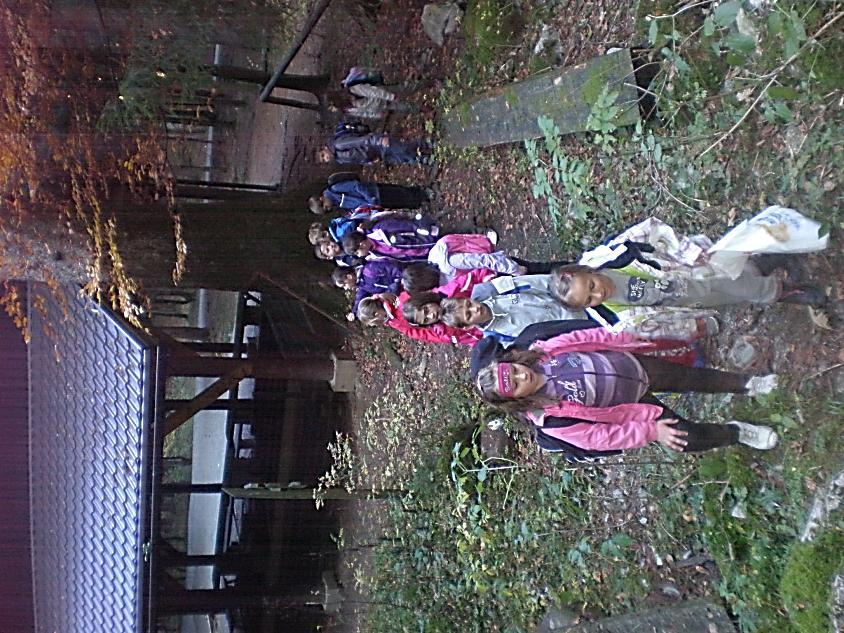 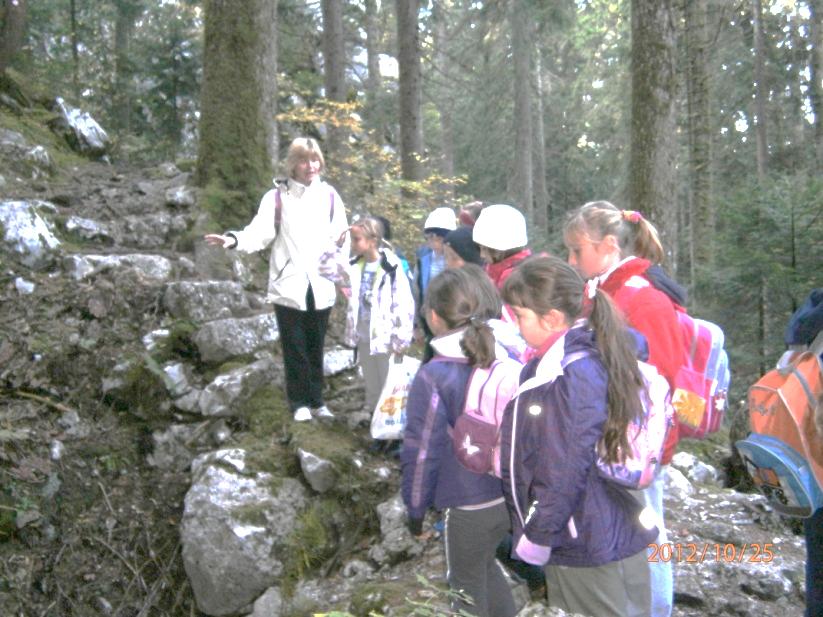 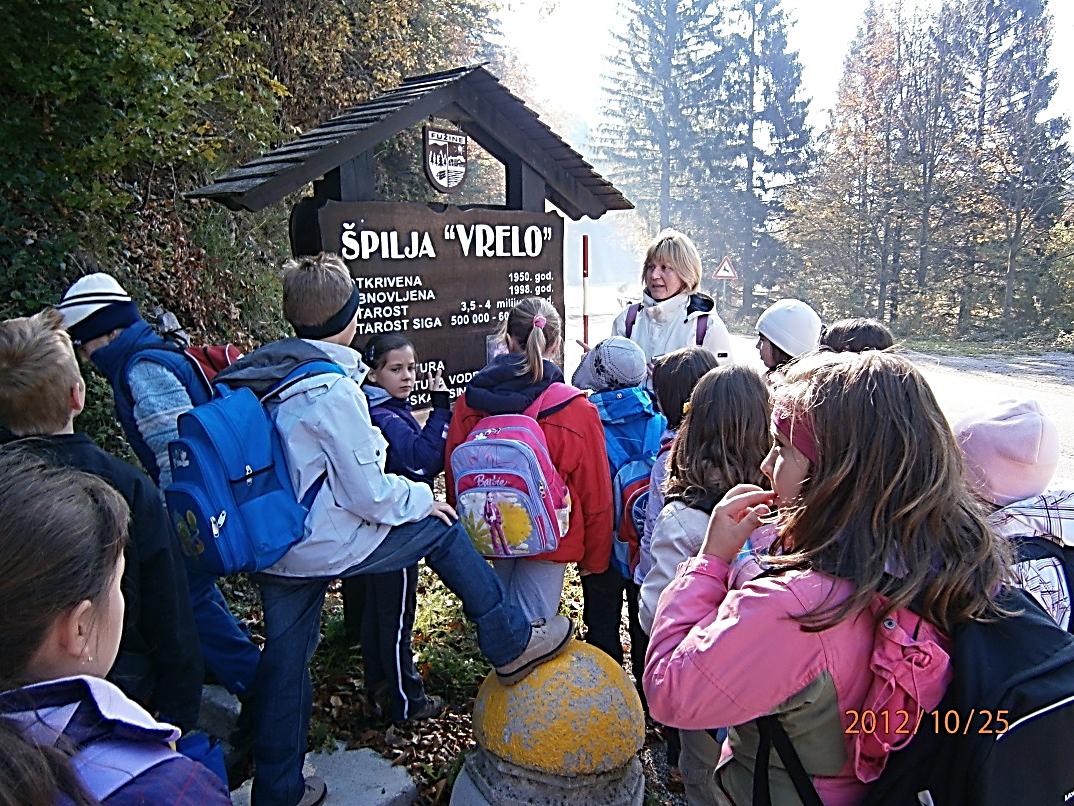 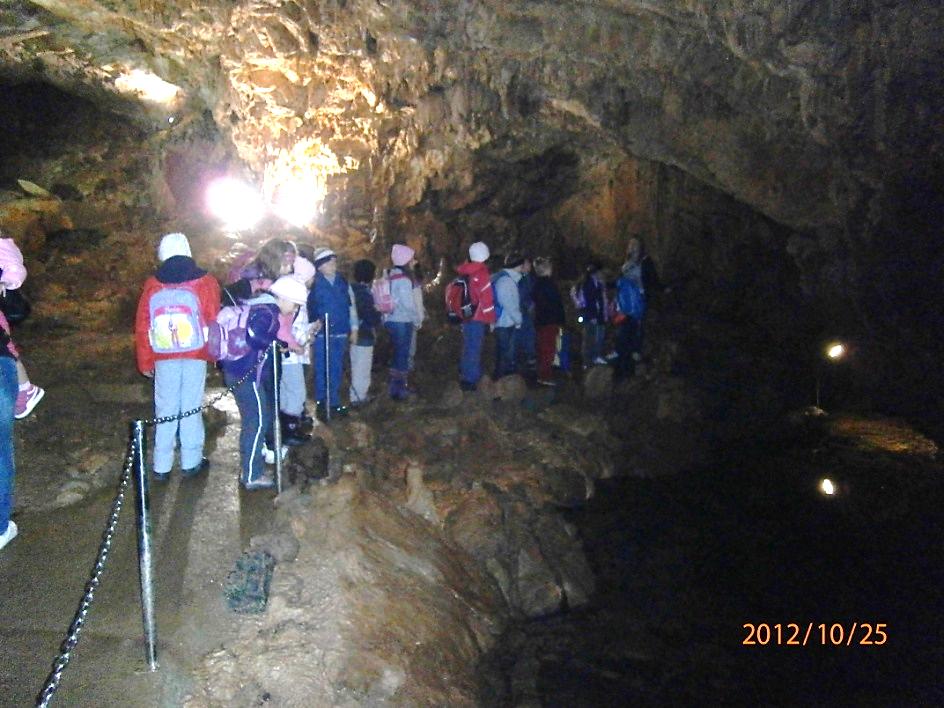 Tata Mario u HE Vrelo
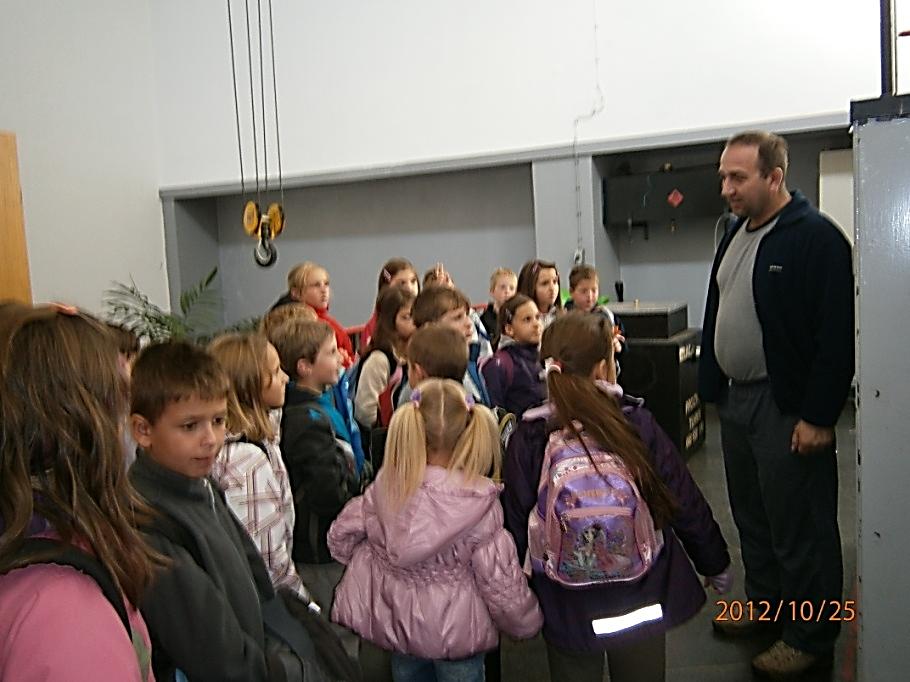 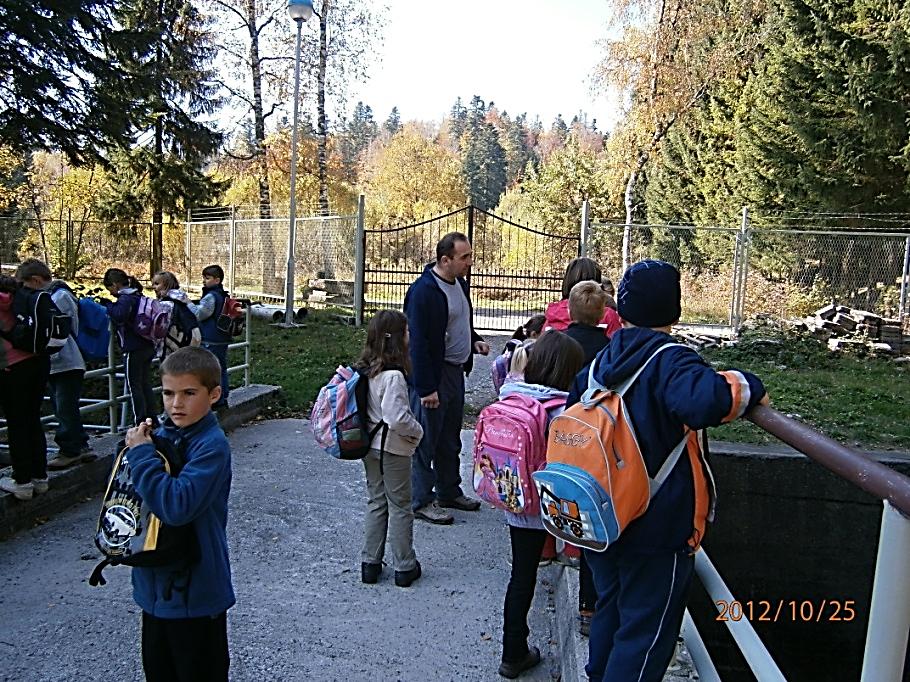 U vlakiću
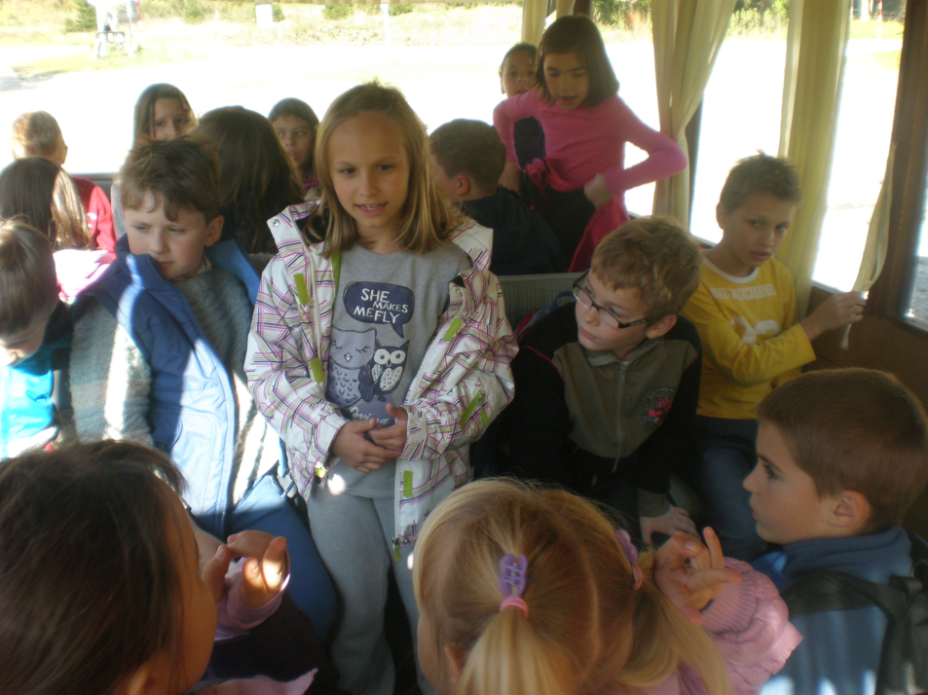 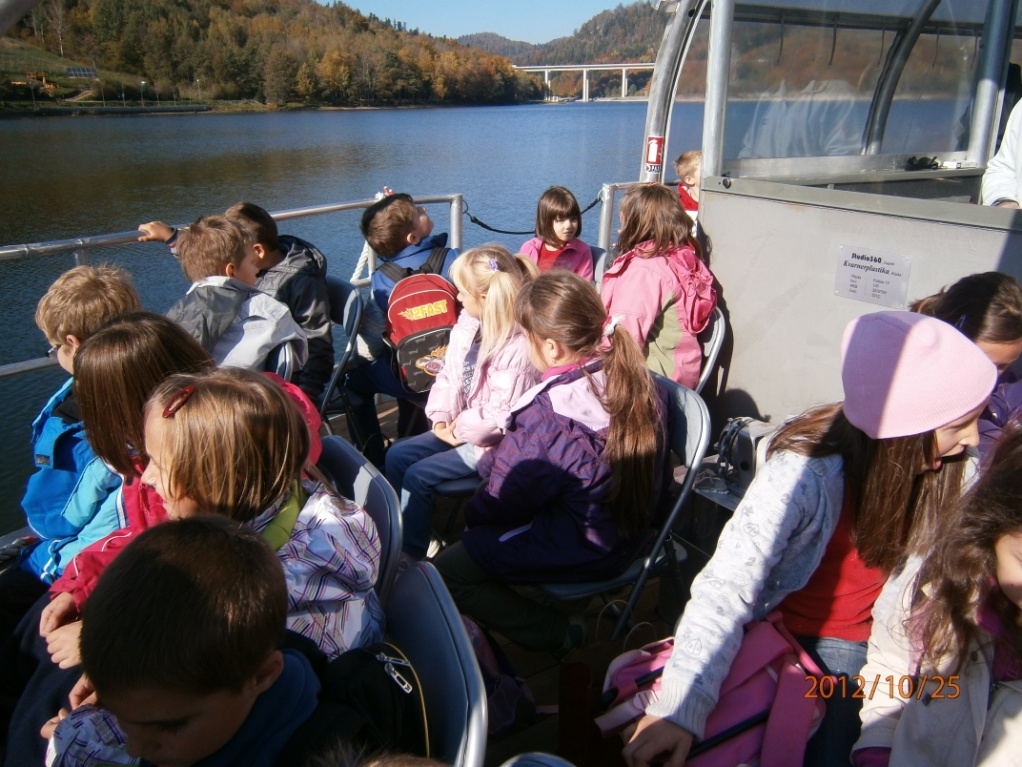 U brodiću